نام کتاب: پیدایش نظریه های جامعه شناسی
نویسنده : غلامرضا جمشیدی ها
انتشارات دانشگاه تهران
چاپ اول 1383
172 صفحه
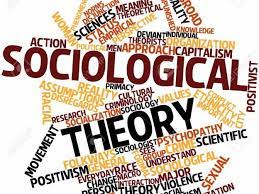 کلیات
از سال 1837 میلادی که واژه جامعه شناسی توسط کنت ابداع شد، تاکنون بحث های زیادی درباره تعریف این رشته، روش، موضوع هایی که این رشته بدان می پردازد و مهم تر از تحول فکر اجتماعی صورت گرفته است. ص9
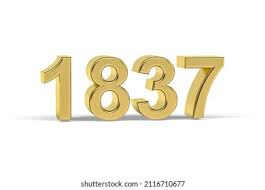 کلیات
در جمع بندی این که چه نوع تبیینی تفکر اجتماعی  نامیده می شود و چه نوع تبیینی جامعه شناختی است سه رویکرد کلی وجود دارد: 
الف- دیدگاهی که اروپا و تمدن غرب را مرکز قرار داده و عصر مدرن را زمینه پیدایش جامعه شناسی قلمداد می کند. 
هانری مندراس که در کتاب مبانی جامعه شناسی خود به شرح مختصری درباره تحول تاریخ جامعه شناسی پرداخته، معتقد است «پیدایش جامعه شناسی به صورت علمی هنگامی است که احکام واقعی از احکام ارزشی جدا می شوند. ص 10
دکتر صدیق و همکارانش در کتابی با عنوان تاریخچه جامعه شناسی طی بحث مفصلی اعتقاد دارند که در بررسی بیشینه ی جامعه شناسی باید بحث را از پیش از یونان یا گذشته های دورتر شروع کرد. ص 10
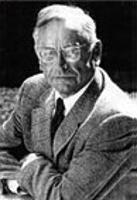 کلیات
سوئنگود در کتاب تاریخ  مختصر تفکر جامعه شناختی» در بررسی ریشه های جامعه شناسی بحث را در تاریخ یونان-اروپا جست و جو می کند. ص11
ب- دیدگاهی که برای توصیف کل تاریخ تفکر اجتماعی از گذشته ها دور تا عصر حاضر از واژه جامعه شناسی به معنی تبیین امور اجتماعی استفاده کند. چهره شاخص این دیدگاه گاستون بوتول است به زعم او وجود جامعه شناسی در هر کشور و تکه زمینی که مردمی چند، کم یا زیاد در آن جا زندگی می کنند. ص 13
نکته ی مهم در تفکر ابراهامز بحث دلیل آوری  و جست و جوی علل رفتار اجتماعی انسان است.  به عقیده او تاریخ، سیاست و اقتصاد از جهت موضوع  و روش تحلیل به جامعه شناسی نزدیک اند. ص13
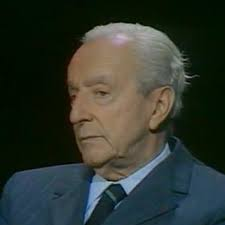 کلیات
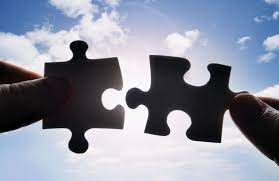 ج- دیدگاهی است که عناصر عمده دو دیدگاه قبلی را دارد. یعنی صاحب نظر بدون این که به مبانی نظری خاصی اشاره کند، هر دو دیدگاه را در کتاب خود آورده است. 
 دکتر جمشید مرتضوی  معتقد است: تاریخ واقعی جامعه شناسی از دوران تجربه های حکیمانه پیش از تاریخ آغاز می شود تاکنون سه مرحله  را پشت سر گذاشته است. یکی تجربه اتفاقی مسائل و مقتضیات اجتماعی، دیگری مرحله تفکر فلسفی و تعمق در طبیعت و مصالح جامعه و سوم مرحله شناخت علمی امور و پدیده های اجتماعی. ص 14
کلیات
گاستون بوتول دست کم سه عامل  را برای شکل گیری جامعه شناسی در هر دوره ذکر می کند: 
1- تغییر و دگرگونی شدید در هر دوره
2- وجود دسته های فرهنگی در هر دوره
3- فضای ابراز نظر در هر دوره ص 15
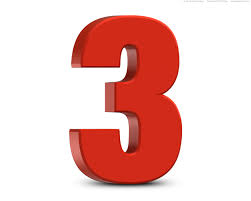 کلیات
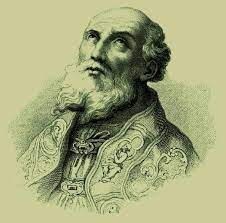 مسئله اصلی که سنت آگوستین را وادار به نوشتن کتاب شهر خدا کرد، تغییر عمده در ساخت سیاسی روم، یعنی سقوط آن به دست قوم آلاریک بود. ص 16
به عقیده واگو تغییرات اجتماعی  هم علت و هم مساله اساسی جامعه شناسی هستند. انقلاب صنعتی و انقلاب فرانسه به عنوان دو تغییر عمده از سوی بیشتر نویسندگان به عنوان دو عامل اصلی در شکل گیری جامعه شناسی نام برده می شوند. ص 17
کلیات
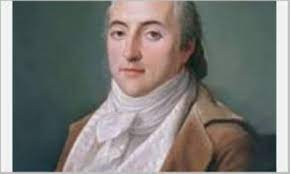 تاثیر سن سیمون بر شکل گیری اندیشه جامعه شناسی و بنیانگذار آن یعنی آگوست کنت بر کسی پوشیده نیست. ص 18
برای جست و جوی نقش انسان در سرنوشت تاریخی و اجتماعی خود از منظر افلاطون به کتاب جمهوریت او مراجعه می کنیم. ص 19
در نظریه افلاطون  و ارسطو که همه چیز به «حکم طبیعت یا قوانین طبیعت» معلوم و معین می شود جایگاه و نقش انسان به هیچ تقلیل می یابد.» ص 19
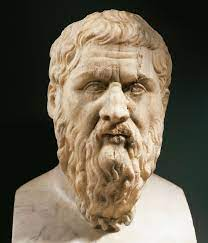 کلیات
اگر نحوه تشکیل دولت-شهر و تحولات بعدی آن را از نظر افلاطون مطالعه کنیم با واژه ای مورد استفاده کلمه «طبیعت» است. ص 19
رویکرد ابن خلدون نسبت به انسان، با آن چه افلاطون، ارسطو و سنت آگوستین به آن معتقد بودند کاملا  متفاوت است. ص 20
متفکران اروپا تا قرن هجدهم همچنان به تئوری انسان های ناهمانند و در نتیجه نابرابر وفادار بودند تا این که اروپاییان در قرن هجدهم به این کشف مهم یعنی برابری و همسانی انسان ها دست یافتند. ص 21
عصر کلاسیک: دوره دولت شهری
در میان سلسله تمدن هایی که در تاریخ شکل گرفته اند و آثار فکری متفکران آنها تا قرن های متمادی و حتی در سده های اخیر در صحنه مجادلات علمی باقی مانده و توانسته است اثر گذار نیز باشد، تمدن یونان اهمیت خاصی دارد. ص 24
عصر کلاسیک: افلاطون
پی از محاکمه سقراط به بهانه ابداع خدایان جدید و فاسد کردن افکار جوانان، افلاطون از تعقیب هر نوع تفکری که احتمالا او را منصب سیاسی برساند، منصرف شد. ص 25
افلاطون مرحله بعدی  زندگی خود را صرف تفکرات فلسفی، آفریدن آثار قلمی و مسافرت به مناطق از جمله آفریقا، مصر، ایران ، بابل ، سیسیل و ایتالیا کرد. ص25
در بررسی اندیشه افلاطون درباره تغییرات اجتماعی خوب است توجه کنیم که افلاطون هنگامی که از تحول سازمان سیاسی جامعه صحبت می کند از تغییر بحث می نماید اما در بحث منطقی خود درباره دولت او مخالف هر عقیده ای درباره تغییر است. ص 26
برای افلاطون تاریخ تحولات گذشته، تاریخی است که ظهور و سقوط متوالی تمدن را نشان می دهد. از این منظر افلاطون یک متفکر معتقد به دوری یا چرخه ای بودن تمدن است. ص 27
افلاطون دوری بودن تاریخ
عصر کلاسیک: افلاطون
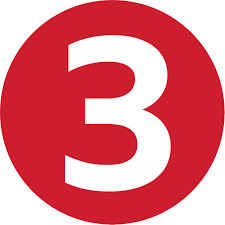 افلاطون برای حفظ این مدینه فاضله که مبتنی بر طبقات سه گانه یعنی پیشه وران، جنگاوران و حکمرانان است هر نوع  اختلافی را شر دانسته و محکوم به نیستی می داند. او برای حفظ این جامعه صفاتی را مطرح می کند که بیشتر در طبقه حکمرانان  و جنگاوران دیده می شود. این صفات عبارتند از: 
1- خرد و عقل
2- شجاعت
3- اعتدال
4- عدالت 
5- ظلم و بیدادگری
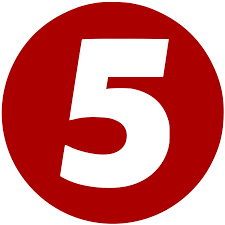 عصر کلاسیک: ارسطو
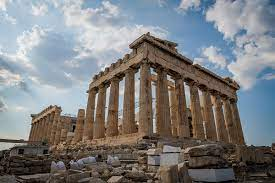 متفکر  بعدی جهان کلاسیک ارسطو است. او در شهر استاریزا از مستعمرات یونان باستان در ساحل مقدونیه به دنیا آمد. ص 31
ارسطو قبل از اینکه به آکادمی افلاطون برود نزد پدر خود که پزشک دربار بود کمی عمل تشریح آموخته بود این اموخته  ها به علاوه تعلیمات افلاطون  در شکل گیری شخصیت و شیوه تفکر و تاثیر بسزایی داشت.  در طول زندگی در وجود وی پسر پزشک با شاگرد فیلسوف در کشمکشی بود و عاقبت هیچ کدام به پیروزی نرسیدند. ص 31
درباره تحول جامعه، ارسطو بحث خود را با تشکیل خانواده و تحولات بعدی آغاز می کند. ص 32
مرحله نهایی فرایند تکاملی خانواده، نوع جدید اجتماعی است که دولت- شهر نامیده می شود. دولت- شهر وقتی به وجود می آید که چنین دهکده در کنار هم قرار گیرند. ص 32
عصر کلاسیک: ارسطو
در واقع از دیدگاه جامعه شناسی تاریخی، عامل انسانی و ساختار اجتماعی از قبل تعیین  شده یا مقدر است و در نتیجه امکان تغییر آنها وجود ندارد. ص 33
 سوال اول ارسطو: درباره حق حکومت کردن و دانش بوده است، بدین معنا که حاکم بودن نوع خاصی از دانش را طلب می کند. 
در پاسخ به این سوال ارسطو می گوید خدایگان و ارباب بودن آزادمردان نه به دلیل چیزهایی است که می دانند بلکه به سبب خصلت و استعداد آن ها است. 
سوال دوم درباره برابری آزادمردان و بردگان در خلقت است  و اگر تفاوتی بین آنها مشاهده می شود فقط ناشی از قانون یا سنت است یعنی این قانون و سنت است که یکی را برده و دیگران را ازاد مرد می کند، نه این که طبیعت در خلقت این چنین خواسته  است. ص 33
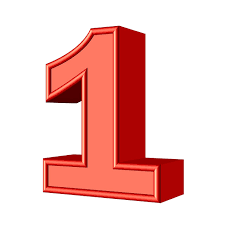 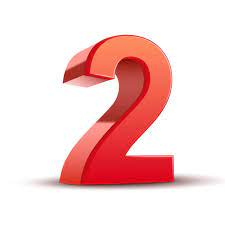 عصر کلاسیک: ارسطو
عقیده ارسطو درباره ساختار سیاسی دیدگاه او را درباره تعریف شهروند نیز تحت تاثیر قرار داده است. ارسطو در پاسخ به این که  شهروند چه کسی است؟ تعریف خود را از شهروند را محدود به کسی می کند که حق اشتغال به وظایف دادرسی و احراز منصاب را دارا باشد» ص 34
جریان تفکر بعد از ارسطو
هسته اصلی تفکر اپیکوریان را لوکرسیوس که نماینده اصلی مکتب ایپکورسی در روم بود اقتباس کرد. او بیشتر به عنوان شاعر- فیلسوف یا شاعر- دانشمند مشهور و معروف است تا یک فیلسوف اجتماعی. ص 36
سیسرو هیچ عقیده تازه ای درباره تغییرات اجتماعی مطرح نکرد. تلاش او برای جمع آوری پاسخ های متفاوت به پرسشی واحد در مورد خانواده، دولت و حکومت محدود می شد.
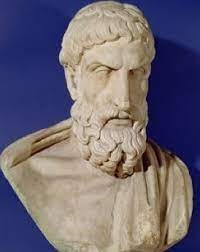 اپیکور
عصر کلاسیک: نتیجه گیری
دیدگاه نو افلاطونیان، درباره تحول جامعه انسانی مرکب از ظنریه عصر طلایی و دیدگاه فرجام گرایانه  انها درباره  جامعه است. رویکرد فرجام گرایانه آنها در تبیین آن جهانی و ضد عقلی آنها نسبت به تغییرات اجتماعی نشان داده شده است. ص 37
در یونان با دو جریان عمده نظریه اجتماعی رو به رو هستیم. یک جریان فکری که افلاطون  و ارسطو نمایندگان آن هستند و جریان دوم که چندان هم مشهور و معروف نیست ، نگرشی است که اپیکورین ها نماینده آن اند. ص 39
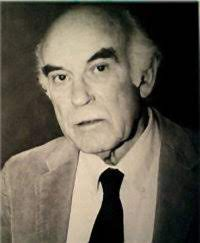 عصر مسیحیت
رابرت نیزبت در مورد تحولات اجتماعی در یونان می گوید: 
الگوی چرخه ای همان قدر که یونانی است رومی نیز هست. این عجیب نیست. زیرا تفکر علمی و فلسفی خیلی کمی در روم وجود داشت که تداوم مستقیم و بی واسطه عقاید یونانی نباشد. عقایدی که عمدتا بعد از آن که رومی ها یونان از نظر نظامی و سیاسی تصرف کردند، به روم آورده شد در مقابل یونانیان نیز روم را با عقاید خیلی قوی و مستحکم کلامی و فلسفی خود تسخیر کردند. ص40
تمرکز ثروت و قدرت در دست طبقات حاکم همراه با ایدئولوژی «جهان وطنی» که رومی ها از یونانیان اخذ کرده بودند. از یک طرف سبب انسجام درونی شد و از طرف دیگر به طبقه حاکم روم این امکان را داد که به سرزمین های دیگر تعرض کنند و بر وسعت امپراطوری خود بیفزاید. ص 41
عصر مسیحیت
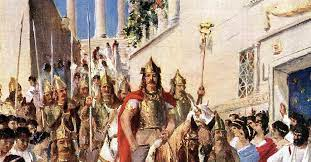 در همین دوره زمانی، روم توسط قوم آلاریک فتح شد. این حادثه تاثیر عمیقی بر مردم  به ویژه انسانی که هنوز خدایان قدیم را  فراموش نکرده بودند داشت. این عده زبان اعتراض گشوده و علت انهدام روم را ترک خدایان و پذیرش مسیح دانستند. ص 42
عصر مسیحیت: سنت آگوستین
در چنین موقعیتی بود که سنت اگوستین که از اسقف های برجسته مسیحی بود، در صحنه فکر و اندیشه ظهور پیدا کرد و کتاب شهر خدا را در پاسخ به ابهام های ایجاد شده در مورد تحولات رم به رشته تحریر درآورد. ص 42
آگوستین گروه های انسانی را با وجود گوناگونی نژادی و قومی به دو گروه تقسیم می کند. گروه نخست بر وفق امیال انسانی  و گروه دوم که بنابر خواسته های یزدانی زندگی می کنند. آگوستین می گوید «و ما این دو گروه را به شیوه عرفانیان» دو شهر یا «دو جامعه» می نامیم. ص 43
توسعه این دو شهر از نظر آگوستین توسعه ای تاریخی است که از نقطه مشخصی در تاریخ شروع می شود و پس از عبور مراحل متفاوت به پایان می رسد.ص 43
به نظر اگوستین این دو جریان در تاریخ همانند مراحل شش گانه خلقت، شش دوره را پشت سر گذاشته اند. ص 44
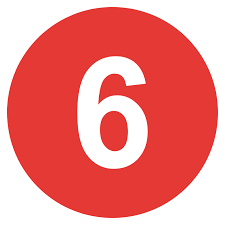 عصر مسیحیت: سنت آگوستین
گفته شد که آگوستین تلاش نمود برای تبیین تغییر جامعه از یک مرحله به مرحله دیگر، مدل جدیدی مطرح کند. این مدل جدید مرکب از دو عنصر است: تغییر و ثبات. ص 45
انواع اجتماع از نظر آگوستین: 
آگوستین در بحث پیرامون اجتماعات از سه نوع اجتماع سخن به میان آورده است. 1- خانواده 2- دولت 3- جامعه ای که مرکب از تمام افراد بشر است و تحت سیطره خداوند قرار دارند. ص 46
آکویناس همانند ارسطو معتقد بود منشا زندگی اجتماعی انسان را باید در درون او جست و جو کرد و از این رو، این سخن ارسطو و پیروان بعدی او را یک بار دیگر تکرار می کند که انسان ذاتا اجتماعی است. ص 47
آکویناس برای تنظیمات داخلی اجتماع، از چهار نوع قانون نام می برد : قانون ازلی، قانون طبیعی، قانون انسانی و قانون یزدانی. ص 48
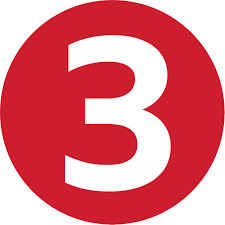 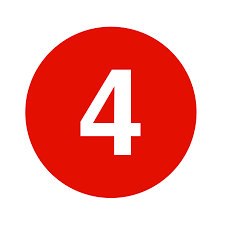 عصر مسیحیت: آکویناس و دانته
دولت- شهرهای یونان اجتماع مثالی مورد نظر آکوینانس است که شغل عمده مردم آن کشاورزی است. او همانند افلاطون و ارسطو اعتقاد داشت که هر کس باید ادامه دهنده ی شغل پدر باشد. به نظر او، کار علاوه بر این که برای فرزند  آدم کفاره گناهان است وسیله معاش نیز هست. ص 49
بعد از اکویناس و تحت تاثیر نتایج حاصل از مهاجرت صلیبی، در ساختار سیاسی- اجتماعی اروپا تغییر عمده ای رخ می دهد. ص 49
دانته در راه حلی که ارائه می دهد تحت تاثیر ارسطو و ابن رشد است. تحت تاثیر ارسطو بیان می دارد که بشر ذاتا اجتماعی است و برای اداره جامعه حکومتی لازم است که پیشوای آن یک نفر باشد. ص 50
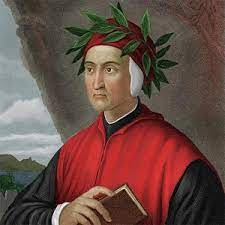 دانته
عصر مسیحیت
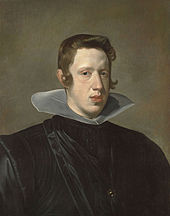 فرانسه نیز از جمله کشورهای اروپایی  است که در جنگ های صلیبی نقش عمده ای داشت، به همین دلیل مسلمین صلیبیان را فرانک نیز می خواندند. بر اثر تماس ناشی از برخورد میان مسلمین و صلیبی ها تغییرات عمد ای در کشور فرانسه پیش آمد. در این کشور نیز از نیمه دوم قرن سیزدهم به بعد برخورد میان پاپ و پادشاه یعنی فیلیپ چهارم شکل واضح تری به خود گرفت.  ص 51
یکی از نویسندگان مخالف قدرت پاپ گیوم انگلیسی بود. او ضمن مخالفت با قدرت امپراطوری پاپ اعتقاد خود را نسبت به کتاب مقدس از دست نداده بود. ص 52
فیلیپ چهارم
عصر مسیحیت
نشان داده شد که آگوستین برای تبیین تحولات جوامع از طرح یا نظریه ای استفاده کرد که مشهور به طرح الهی است در این طرح تاریخ از نقطه ی خاصی – در این جا قتل هابیل به دست قابیل –شروع می شود. ص 53
در افکار آکویناس با نوعی تناقض در مورد مسائل مختلف روبرو می شویم.برای مثال او از یک طرف بردگی را بر اساس قوانین طبیعی رد می کند ولی از طرفی در جای دیگر آن را می پذیرند. ص 54
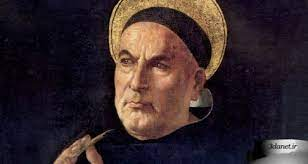 آکویناس
عصر اسلام: دوره انسان- اجتماع
جغرافیای سیاسی جهان را در آستانه ظهور اسلام پیش روی خود قرار دهید. 
شبه جزیره عربستان در جعرافیای سیاسی آن عصر نقش حایل بین دو امپراطوری را بازی می کرد. شبه جزیره عربستان  از گذشته دور تنها زمان ظهور اسلام تغییرات بی شماری را پشت سر گذاشته بود. ص 56
 در یک جامعه طبقاتی محصور، محدود و بسته مانند جامعه ساسانی، دانشگاه جندی شاپور که عمدتا در حوزه پزشکی فعالیت می کرد، در اختیار موبدان، امیران و امیرزادگان  بوده حال آن که آموزش علم عمومیت نداشته و موانع روانی و اجتماعی زیادی نیز در راه آن ایجاد می شده است. ص 57
عصر اسلام
به عقیده دکتر زرین کوب: آن چه مایه ترقیات علمی و پیشرفت های مادی را برای مسلمین میسر ساخت در حقیقت همان اسلام بود که با تشویق مسلمین به علم و ترویج نشاط حیاتی، روح معاضدت و تساهل را جانشین تعصبات دنیای باستانی کرد و در مقابل رهبانیت کلیسا که ترک و انزوا را توصیه می کرد با توصیه مسلمین به راه وسط، توسعه و تکامل صنعت و علم انسانی را تسهیل کرد...
در یک جمع بندی نهایی می توان اظهار داشت که به استثنای  مناطق مرکزی جهان اسلام و بعضی مناطق پراکنده مانند استان فارس در ایران، اوضاع جهان اسلام در قرن چهاردهم میلادی ،آمیزه ای از تشتت  عمومی ، تضاد سیاسی و از بین  رفتن بنیان های عمومی اخلاق و نهاد های علمی بود.  ص 61
عصر اسلام: ابن خلدون
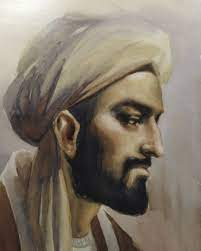 ابن خلدون 
شرایط پیش آمده در جهان اسلام برای ابن خلدون (1406/809-1332/732) که بخش عمده ای از زندگی خود را در بحرانی ترین زمان یعنی قرن چهاردهم میلادی و یا هشتم هجری و در بحرانی ترین منطقه یعنی شمال آفریقا سپری کرده بود به شکل موضوعی در آمده بود که در نامه ای که به دوست خود ابن خطیب می نویسد پرسش از چرایی آنها را مطرح می کند. ص 62
تا اینجا مشخص شد که مسئله ای که ذهن ابن خلدون رابه خود مشغول داشته بود عبارت است از تحول تاریخی جوامع  و تغییر در جهان اسلام و منطقه مغرب اسلامی اولین سنت فکری افلاطون بود که در مدینه فاضله متبلور می شد. ص 63
عصر اسلام: ابن خلدون
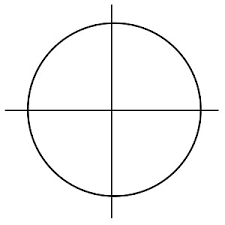 مفهوم مرکزی علم عمران که ابن خلدون بدان وسیله به تبیین تغییر و تحولات مسایل در هر یک از فصول مقدمه می پردازد، انسان و اجتماع است. ص 65
یکی از مقوله های مهم برای تبیین چگونگی تحول در جهان اسلام، قراردادن قبایل و طوایف در دو شرایط کاملا متفاوت اجتماعی است. ص 64
ویژگی های این دو شیوه زندگی یعنی بادیه نشینی و شهر نشینی تنها محدود به تفاوت در فعالیت اقتصادی آن دو نمی شود، بلکه نوع شیوه حاکمیت، برقرار کنندگان امنیت، نوع  و سطح همکاری بین گروه های انسانی را در بادیه و یا شهر، نوع ازدواج در این که درون گروه باشد یا برون گروه، سطح و نوع آموزش افراد و میزان همبستگی را نیز در بر می گیرد. ص 67
عصر اسلام: ابن خلدون
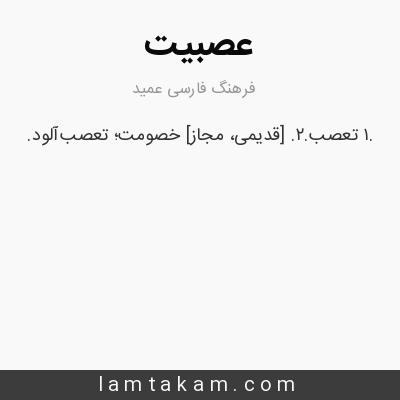 جان مایه اندیشه ابن خلدون در بحث از عصبیت عبارت است از توضیح دادن نوع رابطه انسان با گروه اجتماعی(قبیله) است که او منشاء آن را در درون انسان جست و جو می کند. ص 68
عصبیت منتج از خویشاوندی و عصبیت ناشی از باورهای دینی، بیشتر مورد توجه ابن خلدون است، از این رو در مقدمه سخن از ارتباط  و تاثیر  این دو به میان آورده و معتقد است که دعوت دینی نیروی اساسی دیگری بر نیروی عصبیت می افزاید که این خو منجر به تشکیل دولت می شود. ص 68
عصر اسلام: ابن خلدون
از مدل های مهم نظری دیگر که در جهت درک و فهم  تغییر و تحولات  فرهنگی  و در عین حال ارزیابی عمر دولت توسط ابن خلدون ابداع شده نظریه نسل هاست. 69
 این نظریه در جهان کلاسیک و جهان مسیحیت سابقه نداشته  و نخستین بار توسط ابن خلدون مطرح شده است. ص 69
نسل نخستین نسلی است که در تشکیل دولت موثر بوده است. این نسل از جهت زندگی در تنگی به سر می برد یا به عبارتی دیگر زندگی ساده ای دارد. ص 70
نسل دوم: نسل دوم در شرایط جدید قرار می گیرد. این شرایط جدید یعنی کشورداری و نتایج حاصل از آن یعنی ناز و نعمت برای افراد یک نسل، این نتایج موجب می شود که اولا اعاضی این نسل از بادیه نشینی به شهرنشینی گرایش پیدا کنند و به علاوه  شیوه زندگی آنها هم از تنگی به  فراحی سیر کند. 
نسل سوم: در بحث از نسل دوم نشان داده شد که چگونه یک عامل اجتماعی  یا اقتصادی موجب تغییر ویژگی های سیاسی و زندگی فردی افراد می شود. ص 70
عصر اسلام: ابن خلدون
ابن خلدون برای تبیین پدیده تمامیت خواهی یا انحصار طلبی  از نظریه انسان شناسی خود و شرایط اجتماعی استمداد می جوید. ص 71
تن آسایی و سکون نقطه پایان فعالیت کسانی است که قدرت سیاسی را تصاحب کرده اند، در این شرایط تصاحب کنندگان قدرت به تحصیل ثمرات و نتایج کشورداری چون بناها و مساکن و پوشیدنی ها می پردازد. ص 72
در سطح نظر و داده های تجربی ابن خلدون به خوبی اثبات می کند که شرایط وجودی دولت، تحول مراحل آن، کوتاه مدت یا بلندمدت بودن اقتدار آن همه بر توسعه شهر، به ویژه  توسعه صنعت تاثیر شایانی دارد. ص 73
در توسعه فیزیک شهر ابن حلدون علاوه بر دولت و تداوم سیاسی آن و جمعیت به نقش فناور موجود در زمان خود مانند جراثقال، ماشین یا چرخ ها توجه دارد و می گوید استفاده از این ها نیروی کار را چندین برابر می کند  که از عهده انسان خارج است. 74
عصر اسلام: ابن خلدون
از نظر ابن خلدون وابستگی حیات شهر به حیات دولت آن قدر زیاد است که او از واژه ی ماده و  صورت و عدم انفکاک این دو صحبت می کند. ص 75
کاهش یا تقلیل جمعیت می تواند به واسطه  پدیده های طبیعی نیز رخ می دهد همان گونه که در قرن هشتم چنین شد . در این قرن در شرق و غرب، جوامع بشری دستخوش طاعون مرگباری شدند که نتیجه آن از بین رفتن جمعیت و تمدن بود. ص 76
نظریه ارزش کار  و صنعت از قسمت های مهم نظریه و اجتماعی ابن خلدون  است که در آن نقش نیروی انسانی بیشتر از جاهای دیگر ظهور و بروز پیدا کرده است. ص 76
اکنون که محرز گردید هستی و بنیان اجتماع از کار انسان مایه می گیرد،  سخن بعدی ما کاربرد این نظریه در تبیین مسائل صنعت  توسط ابن خلدون است. به نظر ابن خلدون صنعت اغلب  در شهرها یافته می شود. ص 77
عصر اسلام: ابن خلدون
ابن خلدون: کیفیت تمدن یک دولت به نسبت عظمت و پهناوری آن می باشد، زیرا امور از توابع آسایش و خوش گذرانی است وآسایش و خوشگذرانی از توابع ثروت و نعمت است  و ثروت و نعمت از توابع کشور داری و میزان استیلا و تسلط اهل دولت بر آن است و همه این ها به نسبت (عظمت یا خردی) کشور است. ص 78
ابن خلدون پس از بررسی رابطه نظریه ارزش کار با صنعت، به بررسی صاحبان مشاغل کشاورزی، بازرگانی و صنعت پرداخته است.  او برای تبیین ثروت صاحبان مشاغل، تنها نظریه ارزش کار را کافی نمی داند، از این رو مفهوم جاه یا مکانت  و نفوذ  را به عناصر تحلیلی خود اضافه  می کند ص 79
ثمرات مکانت برای صاحبان جاه و نفوذ، ثروت و برای جویندگان جاه و نفوذ فروتنی و چاپلوسی است که در نهایت به ثروت جوینده  ی جاه می انجامد.ص 80
عصر اسلام: ابن خلدون
در مقایسه با جهان کلاسیک و عصر مسیحیت در دوره تمدن اسلامی، شاهد پیشرفتی شگرف در همه حوزه های معرفتی از جمله مطالعه اجتماع و فهم و درک تغییر و تحولات اجتماعی هستیم. ص 80
رنسانس
در تاریخ مغرب زمین با دوره ای مواجه می شویم که «رنسانس» نامیده می شود. این دوره از نیمه دوم قرن پانزدهم تا پایان قرن هفدهم را در بر می گیرد. به عقیده  دکتر شریعتی، رنسانس از قرن پانزدهم آغاز می شود، زیرا دقیقا در سال 1456  میلادی قسطنطنیه، استانبول فعلی که مرکز  فرهنگی و مذهبی  قرون وسطی و عامل سلطه بر تفکر و فرهنگ و اندیشه بود به دست مسلمان ها فتح شد. ص 83
نظریه پردازان اجتماعی  مانند بارنز و بکر اعتقاد دارند که آیین پروتستان به طور غیر مستقیم بر ملیت گرایی(ناسیونالیسم) پورتانیسم و سرمایه داری تاثیر بسزایی داشته است. ص 84
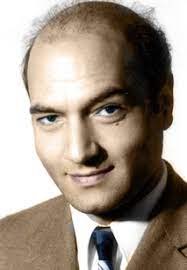 رنسانس : دستاوردهای جنگ های صلیبی برای غرب
سر فصل های عمده دستاوردهایی که غرب در اثر جنگ های صلیبی از شرق اسلامی گرفته به طور خلاصه عبارتند از:
1- توجه به جهان گرایی و زندگی مادی در جامعه های اسلامی در دوره  جنگ های صلیبی: زیرا دوره قرون وسطی دوره آخرت گرایی افراطی است.
2- تزلزل رابطه میان و سقوط اصالت و شخصیت روحانیت و پایسم بعد از تماس فرنگی ها و اروپایی ها با جامعه های اسلامی
3- راهیابی بینش سیاسی نوین از اسلام به مغرب
4- فرو ریختن فئودالیسم در مغرب زمین
5- آشنایی با صنعت و هنر و علوم جدید
6- رواج تجارت جهانی و پیدایش مراکز متعدد اقتصادی در اروپا
7- اخذ روش تحقیق از مسلمانان و گرایش به علوم طبیعی
8- سقوط شخصیت ارسطو که بر همه ذهن ها و فکرهای تسلط مطلق داشت.
رنسانس و جنگ صلیبی
9- نفوذ ابن الرشد، ابوعلی سینا و غزالی...ابن الرشد  نشان داد که چگونه فلسفه جدید عقلی در اروپا  باید به جای فلسفه ارسطو رشد کند و غرالی نشان داد که چگونه فلسفه احساسی و اشراقی تازه باید در برابر عرفان  و تصوف مسیحیت  زیر علم کند. 
10- رواج اقیانوس نوردی و سفرهای بین المللی و جهانی و جهانگردی به جای  دریاچه نوردی و ساحل نوردی
11- جنگ (مهاجرت) صلیبی جامعه اروپا را به جامعه ای مهاجر تبدیل کرد. ص 86
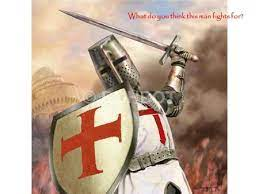 رنسانس
در دوره رنسانس با توجه به  تغییر و تحولاتی که حاصل شد و نظم اجتماعی گذشته و بنیان های فکری متزلزل گشت، ما شاهد تلاش متفکرانی هستیم که در پی الگوی جدیدی از نظم هستند. صص 89- 90
رنسانس: فلسفه اجتماعی آرمانگرا
بر حسب آنچه در کتب تاریخ اندیشه اجتماعی آورده شده است، اولین کسی که به طرح مدینه فاضله پرداخت افلاطون است. درباره علت طرح مدینه فاضله توسط افلاطون گفته شده که ناملایمات اجتماعی که دولت- شهرهای یونان را در بر گرفته بود. افلاطون را به فکر طرح مدینه فاضله انداخته است. ص 90
رنسانس: فسلفه اجتماعی آرمانگرا
افلاطون برای حفظ این مدینه فاضله شرایطی را پیشنهاد می کند که در فصل  مربوط به تفکر اجتماعی  در یونان مورد بحث واقع شده اند. آنچه در این جا باید اضافه شود مدینه های غیر فاضله ای است که افلاطون  به آنها اشاره می کند که عبارتند از: 
1- مدینه تیموکراسی در این مدینه  شرف و شجاعت حاکم است. 
2- مدینه الیگارشی که حرص و آز به اهل آن حکومت می کند. 
3- مدینه دموکراسی (مدینه حریت)  یا مدینه مطلق العنانی
4- مدینه تغلب، مدینه ای است که استبداد و خود کامگی بر آن حکومت می کند. این مدینه مدینه ای کاملا فاسد و به عبارت دیگر مدینه ترس و جنایت است. ص 91
رنسانس: فارابی و مدینه های غیر فاضله
مدینه  های جاهلیه، فاسقه، ضاله مدینه های غیر فاضله ای اند که  فارابی از آنها نام می برد. ص 92
رنسانس: توماس مور
آرمانشهر نوشته تامس مور، یکی از طرح های ایده آل برای  نظم اجتماعی د دوره رنسانس است. مور نویسنده آرمانشهر یکی از چهره سرشناس و بزرگ  دوران رنسانس در انگلستان به شمار می رود. ص 92
انتقاد مور از جامعه انگلستان: مور در ماموریتی که ماموریتی  که به عهده  داشت به بلژیک سفری کرد. در این سفر با عده ای از ادب دوستان این سرزمین از جمله پتر ژیل که بنا به گفته مور، مردی است  با عاطفه  و فروتن که فاضلانه برخورد می کند و نسبت به دیدار او اظهار خوشوقنی می نماید. کتاب آرمانشهر  در این سفر  که در سال 1515 میلادی انجام شد نوشته شده است. سبک نگارش کتاب همانند کتاب جمهوریت افلاطون محاوره ای است که بین چندین نفر صورت گرفته است. ص 93
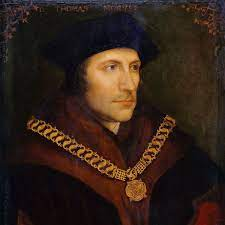 توماس مور
رنسانس
به نظر رافائل علت عمده مفاسد اجتماعی وجود طبقات مختلف  و مالکیت خصوصی است. به نظر او برای این که جامعه به طرف سلامت و بهبود پیش رود باید مالکیت خصوصی را از بین برد. ص 94
رنسانس: آرمان شهر توماس مور
اقتصاد آرمان شهر مبتنی بر کشاورزی است و همه افراد ابتدا کشاورز هستند و سپس مشاغل دیگر که بر حسب جنس تفکیک شده است دارند. ص 95
به عبارتی هر شهر اعتقادات  مختص به خود دارد به علاوه تبلیغ دین نیز آزاد است، ولی کسی نمی تواند به اجبار افراد را وا دارد که عقیده خاصی را بپذیرند. ص 95
رنسانس: توماس مور
در یک جمع بندی  نهایی می توان عناصر فکری شکل دهنده ی مدینه فاضله تامس مور را به صورت زیر بیان کرد: 
1- مرفولوژی آرمانشهر  همانند دولت- شهرهای یونان
2- اقتصاد آرمانشهری مبتنی بر کشاوریز همانند دولت شهر های یونان
3- بعد جمعیتی آرمانشهر  حداقل 10 نفر و حداکثر 16 نفر که نشانه ای از تفکر مسیحی است،
4- اعتقاد به ذات احدیت خدای طبیعت «میترا» تلفیق تفکر مسیحی یا غیر مسیحی. 
5- داشتن الهه در هر شهر در آرمانهشر  که نشانه ای از تفکر یونانی  است. 
6- قدرت فوق العاده  و هدیه قدسی بودن کاهنانه  نشانه ای از تفکر مسیحیت
7- شکل و ترکیب یا نحوه اداره ارمانشهر ترکیبی از عاصر سلطنتی و جمهوری است. ص 96
رنسانس: ادامه فکر آرمان گرایی
فکر آرمانگرایی در قرن بعدی نیز ادامه یافت اما نه با نگاه به گذشته بلکه با نگاه به آینده سن سیمون در این مورد می گوید: «عصر طلایی بشر پشت سر ما نیست بلکه روبروی ماست. عصر طلایی در تکامل اجتماعی نهفته است. ص 97
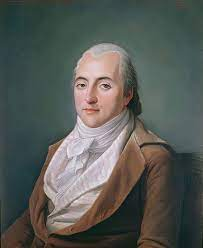 رنسانس: فلسفه اجتماعی واقع گرا
در میان صاحبان اندیشه اجتماعی عده ای هستند که به وضع  موجود در شرایط خاص خود توجه بیشتر کرده اند، ولی هیچ آرمانشهری را به تصویر نکشیده اند. ص 98
ارسطو در کتاب سیاست خود ضمن طرح موضوع های متنوع، با شیوه خاص هر موضوع را به عناصر جزیی تقسیم کرده و از جزء تا کل به بحث در مورد آن می پردازد. ص 98
ارسطو پس از بیان انواع مبادله کالا به کالا، به چگونگی  و نحوه پیدایش پول اشاره کرده و می گوید پول از آن  رو به پدید آمد که کالاهای مورد نیاز طبیعی مردمان در همه موارد قابل حمل نبود. ص 99
 از موضوع های مهم دیگری که ارسطو بدان می پردازد بحث از انواع حکومت ها و طبقه بندی انهاست. ارسطو پس از مشخص کردن چهارچوب جامعه سیاسی مورد نظر  و توضیح  این مطلب که جامعه سیاسی از اجتماع خانواده و دهکده پدید می اید. ص 99
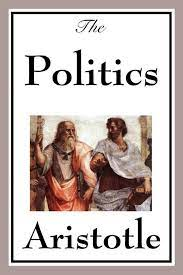 رنسانس
ارسطو پس از بیان این مطلب به تایید  حکومت پادشاهی و آریستوکراسی پرداخته و آن  دو را جکومت کمال مطلوب می داند و معتقد است جامعه مستعد حکومت پادشاهی آن است که در دامن خود، تیره  با خاندانی شایسته فرمانروایی  بپرورد. ص 100
در حوزه تمدن روم، پیش و پس از میلاد مسیح (ع) با اندیشمندانی برخورد می کنیم که آنها نیز در دیدگاه های خود به طرح مدینه فاضله نپرداخته اند. از جمله این اندیشمندان سیسرو و ارسطو هر دو در بحث انسان شناسی  به اصل طبیعت گرایی متوسل می شوند. ص 101
در حوزه تفکر و اندیشه اجتماعی مسلمین، برخی از صاحب نظران بدون طرح مدینه فاضله به بررسی واقعیت های موجود جامعه مورد مشاهده خود پرداخته اند. ص 101
رنسانس: بیرونی
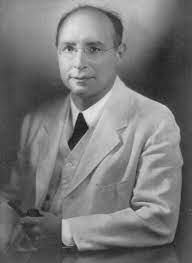 گذشته از اخوان الصفا در حوزه فلسفه اجتماعی مسلمین، ابوریحان بیرونی(242-362 ) واقع گرای دیگری است که از هر جهت قابل توجه است. ص 102
جرج سارتن در کتاب مقدمه ای بر تاریخ علم می نویسد بیرونی به فقط از فیلسوفان و ریاضیدانان و جغرافی دانان نامدار است، بلکه  از بزرگترین مورخان اسلام و از نامدارترین دانشمندان جهان است. ص 102
جرج سارتن
رنسانس: شهریار ماکیاولی
در یک نگاه کلی می توان کتاب شهریار را به دو بخش مرتبط به هم تفکیک کرد. در بخش نخست ماکیاول درباره انواع حکومت صحبت می کند و در بخش دوم  دستورالعمل هایی برای نگهدار حکومت ارائه می دهد. ص 104
بر اساس دید انسان شناسی او(ماکیاولی)، انسان موجودی است ذاتا شرور و فاسد که برای اداره این موجود شرور، حکومت مستبد مطلقه ای لازم است. ص 104
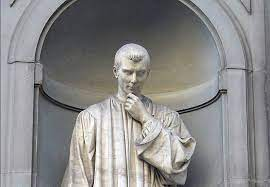 رنسانس: هابز
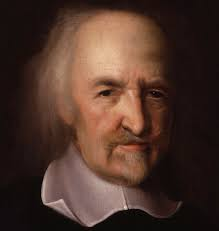 هابز فیلسوف و متفکر دیگری در این زمینه است. هابز فیلسوف مشهور انگلیسی پس از تمام تحصیلات خود در کالج اکسفورد، معلم خصوصی فرزندان امرای انگلستان شد. ص 105
اندیشه هابز در کلیه زمینه متاثر از روح زمانه ای است که در آن زندگی می کرده است. بدین معنی که توجه  به علوم طبیعی در اندیشه هابز اثر گذشته به طوری که او سیاست را جزیی از اصول  کلی جهان طبیعی می  دانست. ص 105
تفکر اجتماعی در قرن هجدهم
تحولات قرن هفدهم زمینه  تحول در قرن هجدهم  و پس از آن را فراهم آورد. زدودن گناه ذاتی و چهره انسان و طرح رویکرد خوشبینانه نسبت به سرنوشت انسان  و اعتماد به  توانایی او برای بهسازی محیط زندگی و دستاوردهای دیگری که در نتیجه  تلاش متفکران در زدودن موانع فکری و اجتماعی پیشرفت  و تکامل اجتماعی برداشته شد.، در قرن هجدهم به بار نشست. ص 107
متفکران فرانسوی علاقه مند به نظام های فکری و عقلی بودند در نتیجه  مراحل تحول تاریخی را با این روش طبقه بندی و درک کرده اند، مانند آنچه تورگو انجام داده است. 
در حالی که متفکران انگلیسی مراحل تحول تاریخ انسان را در تحول اقتصاد جست و جو می کردند ازاین رو در نوشته های آنها با مقوله  هایی همچون  دوره شکار، کوچ، کشاورزی روبه رو هستیم. ص 108
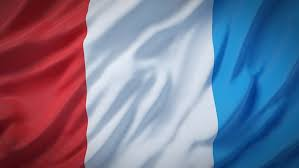 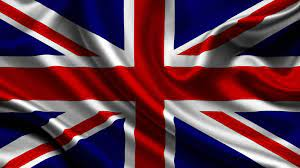 تفکر اجتماعی در قرن هجدهم
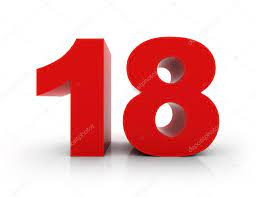 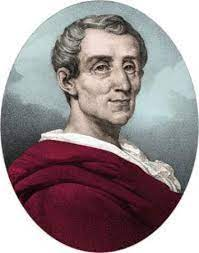 تاریخ در قرن هجدهم از جهت محتوا و سطح تحلیل تغییر کرد. برای نخستین بار  در تاریخ اروپا، حقایق اجتماعی مرکز توجه در نگارش تاریخ شد و در نتیجه تاریخ دیگر صرفا تاریخ پادشاهان و مجادلات مذهبی نبود بلکه تاریخ اقتصاد، فرهنگ و حقایق اجتماعی شد. 
اندیشه منتسکیو بازناب تفکرات قرن هجدهم در فرانسه است. داشتن نظری خاص در مورد انسان و تبیین داده های تاریخی از این جمله است. در چنین فضایی است که آرون به نقل از منتسکیو می گوید: هدف او معقول گردانیدن تاریخ است. ص 110
 مبانی رویکرد منتسکیو درباره مسائل اجتماعی و شکل های مختلف  قانون را می توان در فکر فلسفی او که  مرکب از نظریه او درباره سلسله مراتب  موجودات  و نظریه انسان شناسی اوست، جست و جو کرد. ص 111
هر یک از اعضای گروه پیامبران پاریس، پاسخی  مشابه یا متفاوت با هم به پرسش چگونگی تحول جوامع در تاریخ داده اند. ص 112
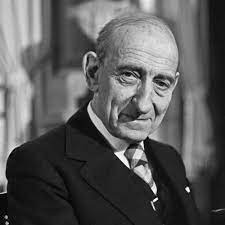 تفکر اجتماعی در قرن هجدهم
تورگو(1871-1727 میلادی) در نظریه تغییرات تاریخی خود در جریان تغییر تاریخی را به طور مجزا و بدون برقرار کردن هیچ نوع رابطه یا بین آن دو را  مطرح کرده است. ص 112
کندرسه (1794-1743) اگرچه شاگرد تورگو بود،  اما پاسخش به پرسش تحولات تاریخی جوامع  متفاوت بود در فضای روانشناسی حاکم ناشی از سلطه روان شناسی علوم طبیعی، کندرسه مشابهتی میان عالم انسانی و عالم ماده دید و اظهار داشت که هر دو پدیده  در یک سطح هستند و هر دو   را می توان با روش واحد و یکسان مورد مطالعه قرار داد. ص 113
سن سیمون (1825-1760) یکی از پیشگامان و از شخصیت های برجسته قرن هجدهم و اوایل قرن نوزدهم است. او از همان دوران کودکی اعتقاد داشت که برای ماموریت خارق العاده برانگیخته شده است.
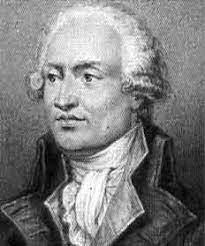 کندرسه
تفکر اجتماعی در قرن هجدهم
سن سیمون وقتی به تاریخ می نگرد، تنها تاریخ اروپا را می بییند و تاریخ تحولات آسیا و آفریقا را از بحث خود کنار می گذارد در مسیر تحولات تاریخ اروپا نیز دو مرحله را از هم متمایز می کند که تکرار نیز می شوند. این دو مرحله ، مراحل ارگانیک و غیر ارگانیک نامیده می شوند. ص 114
سن سیمون خود دوره های ارگانیک را این چنین توصیف می کند:
دوره اول ارگانیک عنصر باستانی کلاسیک بود، با ایدئولوژی چند خدایی و نظم اجتماعی مبتنی بر برده داری. دومین دوره ارگانیک دارای یک ایدئولوژی الهی و یک نظم اجتماعی بر پایه  فئودالیسم بود. سومین مرحله0 تمدن ارگانیک در حال وقوع است. ایدئولوژی این دوره علم یا پوزیتیوسم و نظامش صنعتی است. ص 115
تفکر اجتماعی در قرن هجدهم
به عقیده کروچه، علم جدید ویکو دقیقا همان علوم انسانی است که از زاویه نوعی فلسفه تاریخ اعتبار شده است. ص115
دیدگاه ویکو با این که برای بعضی از متفکران اروپایی مانند منتسکیو شناخته شده بودند ولی عملا تاثیر چندانی در عصر خود نداشت. ص 116
عصر مدرن : دوره جامعه و فرد
عصر مدرن:
تغیراتی که از رنسانس در حوزه اندیشه و اجتماعی در اروپا شروع  شده بود، در پایان قرن هفدهم به نتیجه رسید. ص 117
 تغییرات حاصل شده در گذشته در قرن هجدهم نیز با سرعت هر چه بیشتر  ادامه یافت و بنیان های  های نظری نو و جدید در حوزه انسان شناسی، تاریخ  و مطالعه حقایق اجتماعی برای ادمه تغییرات و بهسازی محیط زندگی اجتماعی را به وجود آورد. ص 117
علم اثباتی لازم بود که هم به بررسی مسائل اجتماعی ناشی از صنعتی شدن بپردازد و هم تحولات تاریخی جوامع از گذشته تا حال را توضیح دهد و علاوه بر این ها بتواند نقش مذهب قدیم را در ساخت تحول یافته بازی کند. کنت که از دستیاران  سن سیمون و آخرین نفر از گروه ملقب به پیامبران پاریس بود چاره را در تاسیس علمی نو بنیاد می دید. ص 118
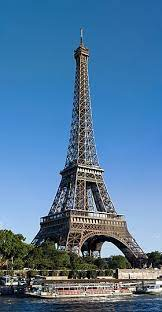 عصر مدرن: کنت
علم نوبنیاد یا اثباتی کنت با سوال های متعدد و عمده ای روبه رو بوده است که  می توان تحت دو عنوان کلی از آنها نام برد. یکی مربوط به تحولات تاریخی جوامع و دیگری مربوط به چگونگی برقراری نظم اجتماعی است. ص 119
کنت برای پایه ریزی علم جامعه شناسی با دو موضوع تحول و نظم به بیان نوعی انسان می پردازد که در مقاطع مختلف تاریخی ثابت مانده است. این تصویر در حالت اولیه دارای جنبه دو گانه دل و هوش است. دل مرکب از احساسات و فعالیت و هوش و ترکیبی از دریافت و بیان است. ص 120
در تصویری که کنت از انسان ارائه می دهد دو نکته اساسی را باید از نظر دور نداشت. نخست نقش فعالی که به هوش سپرده شده است. به زعم کنت انسان برای این ساخته نشده است که وقت خود را در تاملات نظری با تردید های بی پایان به هدر دهد، بلکه انسان برای عمل کردن ساخته شده است. ص 121
عصر مدرن: کنت
کنت سعی کرده است در هر دوره ای بی مراحل توسعه هوش و دیگر بخش های جامعه مانند توسعه زندگی مادی بشر، انواع  واحد اجتماعی و انواع  نظم اجتماعی و احساسات مسلط ارتباط برقرار کند. ص 123
کنت علوم را بر حسب کلیت متنازل و تفصیل و پیچیدگی متصاد طبقه بندی کرده است. بر حسب این طبقه بندی هر علمی مبتنی بر علم قبل از خود است. یعنی علاوه بر ویژگی های خود ویژگی های علم قبلی را نیز داراست. هر قدر دراین طبقه بندی پایین می آییم موضوع علم خاص تر، عمیق تر، پیچیده تر و از نظر پیش بینی سخت تر می شود. ص 124
نگاه دوم کنت به نظم داخلی اجتماع است. در این جا نیز همانند بحث طبیعت بشر کنت به عوامل و عناصر بنیادی تشکیل دهنده ی ساختار  جامعه اشاره می کند. این عوامل عبارتند از :
1- مذهب
2- مالکیت و زبان
3- خانواده
4- تقسیم کار
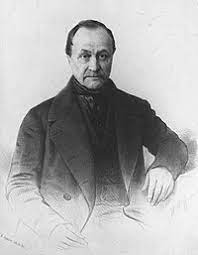 عصر مدرن: کنت
به نظر کنت مالکیت عبارت است از تجلی آثار فعالیت در اجتماع و زبان عبارت است از تجلی هوش در اجتماع، قانون مشترک این دو، قانون تراکم است. ص 125
کنت خانواده نوع غربی را به عنوان الگو می پذیرد و خانواده های چند همسری را موارد بیمارگونه خانواده می داند. به نظر او در خانواده روابطی وجود دارد که می تواند سرمشق و اگو قرار گیرد. این روابط عبارتند از: 
1- برابری میان برادران
2- احترام میان فرزندان و پدر و مادر
3-مهربانی میان پدر و مادر و فرزندان
4- روابط مرکب از فرماندهی و اطاعت میان مرد و زن
کنت اظهار می دارد که فعال و با هوش است، باید زن را که اساسا موجودی حساس است وادار به اطاعت کند. ص 126
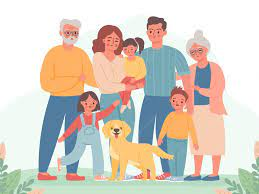 عصر مدرن: کنت
جامعه شناسی ایستا و پویا
هر یک از این دو اصطلاح دارای یک معنای خاص و یک معنا و مفهوم عام هستند. جامعه شناسی ایستا نوعی از مطالعه است که جامعه شناس یا هر محقق دیگری موضوع مورد مطالعه خود را به یک دوره محدود می کند. ص 127
به هر حال هدف عمده در جامعه شناسی ایستا آشکار کردن نظم اساسی جامعه است. ص 127
جامعه شناسی پویا: همان طور که از معنای پویایی مستفاد می شود در جامعه  شناسی پویا چگونگی گذر ضروری ذهن و جامعه، بنابر مراحل سه گانه پیگیری می شود. به عبارتی دیگر، پویایی اجتماعی فراز و نشیب هایی را که نظم بنیادی جامعه پیش از رسیدن به مرحله پوزیتیویسم در مسیر خود پیموده برای ما ترسیم می کند. ص 127
عصر مدرن: امیل دورکیم
امیل دورکیم: 
در تصویر زتدگی دورکیم به آموزش هایی که دیده، فضای روانی که در آن بزرگ شده و سرانجام به مجادلات علمی او اشاره خواهد شد. ص 128
شرایط علمی که او در آن به سر می برد در سیر تفکر جامعه شناسی به دوران عامل مسلط مشهور است. در این دوران اندیشمندان ، واقعه، پدیده یا امر اجتماعی را به کمک عوامل غیر اجتماعی  و فقط به کمک یک عامل تبیین می کردند. ص 128
هویت فکری دورکیم تلاشی است برای پاسخ دادن به سوال تاریخی که هر یک از متفکران قبل از دورکیم نیز به شکلی به آن جواب داده بودند. ص 129
عصر مدرن: دورکیم
اولین ایرادی که دورکیم بر دو جامعه شناس قبل خود(کنت و اسپسنر) وارد می دانداین است که هر دوی آنها به حای این که واقعه های عینی را موضوع مطالعه علم خود قرار دهند، تصورات را موضوع مطالعه خود قرار داده اند. برای مثال کنت پدیده های اجتماعی را پدیده های طبیعی اعلام کرده و بدین وسیله شی بودن انها را تصدیق کرد، ولی در عمل تصورات را موضوع مطالعات خود قرار داد. ص 129
دومین اشکالی که دورکیم بر نظرات کنت واسپنسر وارد می آورد. مربوط به ساده ترین شکل جامعه و تحول بعدی آن یا به عبارتی نوع بندی جامعه است. ص 130
سومین اشکال عمده در این باره، جست و جوی علت تحول است. دورکیم اظهار می دارد که کنت و اسپنسر علت تحول در جامعه را در غیر اجتماع یعنی در فرد جست و جو می کنند البته با تعابیرمختلف. ص 130
مطالعه کتاب قواعد و روش دورکیم، به ویژه مقدمه او بر چاپ دوم کتاب ناظر بر مجادله علمی او با روان شناسان از یک طرف و از طرف دیگر تلاش برای تعریف پدیده ی اجتماعی، ویژگی ها و لایه های آن است. ص 130
عصر مدرن: دورکیم
از ویژگی های واقعه اجتماعی که دورکیم مبدع آن است این است که نسبت به فرد بیرونی یا خارجی است. ویژگی دیگر پدیده اجتماعی این است که جمعی است. بدین معنی که یک کل است که تظاهرات آن را در افراد می  توان دید یا به عبارتی دیگر بین همه افراد عمومیت دارد. ص 131
اگر تعریف دورکیم از واقعه یا پدیده اجتماعی را که متمرکز بر «شیوه اندیشیدن» احساس و حتی عمل کردن است تا خود اندیشیدن که ساز و کار روان شناختی است. ص 132
سخن بعدی درباره سطوح یا لایه های پدیده های اجتماعی است. دورکیم اظهار می دارد برخی از پدیده های اجتماعی متشکل و متراکم و به عبارتی سازمان یافته اند. مانند قواعد قضایی، اصول اخلاقی، اصول دین و نظام های مالی. ص 132
عصر مدرن: دورکیم
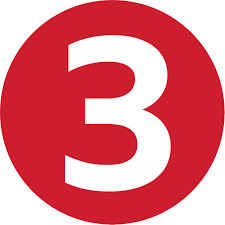 می توان گفت که دورکیم سه لایه یا سطح برای پدیده اجتماعی تام یا جامعه قایل است، این سه لایه عبارت اند از: 
1- مرفولوژی اجتماعی بیشتر شکل بیرونی جامعه با شکل خارجی پدیده ی اجتماعی را در بر می گیرد.
2- فیزیولوژی اجتماعی در این سطح وقایع اجتماعی متراکم شده ای به شکل اصول و قواعد و احکام است و مکان آن سازمان هاست. 
3- رفتار گروهی و جمعی: این سطح یا لایه درونی ترین قسمت پدیده اجتماعی است که در مقایسهه با لایه مرفولوژی و فیزیولوژی از وضعیت استثنایی برخوردار است. ص 133
عصر مدرن: دورکیم
چگونگی تحلیل واقعه اجتماعی، موضوع بعدی روش شناسی دورکیم است. دورکیم برای تبیین واقعه اجتماعی فقط جست و جوی علت را کافی نمی داند.  از این رو اظهار می دارد که باید «وظیفه یا فونکسیونی را که پدیده ی مذکور به عهده دارد نیز ملاحظه کرد. 
دورکیم سه نظریه مهم درباره تقسیم کار،، خودکشی و دین مطرح کرده است. اگرچه هر یک از این نظریه ها هدف اخحتصاصی را پیگیری می کند، ولی وجه مشترک هر سه نظریه مطرح شده توسط دورکیم، انکار و رد نظریه روان شناسان بود که منشا پدیده های اجتماعی را روانشناسی فرد می دانستند. ص 134
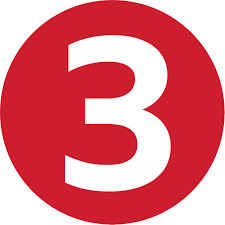 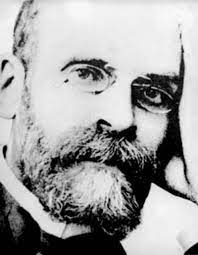 عصر مدرن: دورکیم
کتاب تقسیم کار اجتماعی که رساله دکتری جامعه شناسی دورکیم بوده هدف دو گانه ای را پیگیری می کند. به نظر نگارنده هدف اول ارائه پاسخی نو و جدید به سوالی اساسی بود که از قرن هجدهم مطرح شد و در قرن نوزدهم نیز ادامه یافت. این سوال اساسی عبارت بود از: چگونگی تحول جوامع در تاریخ و رسیدن آن به عصر مدرن و تحولات بعدی آن. ص 135
جامعه مکانیکی: مکانیکی بودن نوع همبستگی متوجه اصل همانندی افراد در چنین جامعه ای است، همانند افراد در این جامعه ناشی از دو امر مهم است: یکی منابع معرفتی واحد که موجب می شود افراد به ارزش های واحدی دل بسته باشند. 
جامعه ارگانیکی: در سیر تحول تاریخی جامعه دو سرچشمه ی تولید کننده  ی همانندی متزلزل می شود یکی این که مبانی دریافت دانش متکثر می شود و دیگر این که جامعه پیچیده می گردد و در نتیجه افراد هر یک در حوزه ای خاص آموزش می بینند و متخصص می شوند. ص 126
عصر مدرن: دورکیم
سوال عمده این است که چگونه جامعه مکانیکی به جامعه ارگانیکی می شود. دورکیم با تکیه بر عامل جمعیت تحول جامعه مکانیکی به ارگانیکی را توضیح می دهد. ص 135
طرح نظریه خودکشی از طرف دورکیم نیز اثبات این موضوع است که خودکشی امری است اجتماعی است و علت آن نیز یک امر اجتماعی است تا عوامل فرا اجتماعی. کتابی هم که دورکیم نوشته است بر همین سیاق است. ص 137
در بحث از خودکشی و حالت های روان پریشی، دورکیم ابتدا به طرح این نظریه می پردازد که تعداد نسبتا بیشماری از جنون شناسان مدافع این نظریه اند که بین دیوانگی و خودکشی رابطه وجود دارد،  از جمله اسکیرول که معتقد است «د رخودکشی تمام خصوصیات دیوانگی دیده می شود.» ص 138
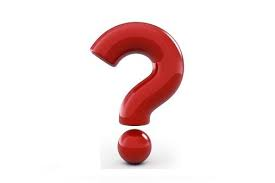 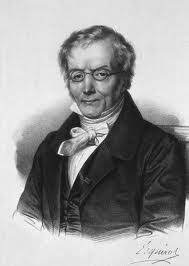 اسکیرول
عصر مدرن: دورکیم
بر اساس نظر دورکیم تقلید در محیط کوچک می تواند به تکرار یک عمل و یا یک فکر منجر شود و به دلیل همین محدودیت در شعاع عمل و کم دوام بودن هرگز نمی تواند اجتماعی خودکشی را تحت تاثیر قرار دهد. ص 139
نظریه ای که دورکیم در مورد یدن می دهد، همانند دو نظریه قبلی برای اثبات این مدعاست که مذهب همانند سایر پدیده های اجتماعی منشا اجتماعی دارد تا علل دیگر. به نظر دورکیم « تصورات دینی تصوراتی جمعی اند بیانگر واقعیت جمعی. 
مناسک دینی شیوه های عملی هستند که فقط در درون گروه های گرد هم آمده پیدا می شوند. ص 140
آنیمیسم: این نظریه  به روح پرستی نیز معروف است...دورکیم در این مورد می گوید « روان، روح نیستروان و با تن یا کالبدی همراه است که از آن جز به طور استثنایی خارج نمی شود و مادام که همین است و چیزی بیش از این نیست. ص 141
عصر مدرن: دورکیم
طبیعت گرایی: 
دورکیم اظهار می دارد که نظریه جان پرستی این را نشان داد که بیانگر هیچ واقعیت آزمونی نیست در حالی که طبیعت پرستی این گونه نیست، بلکه همان طور که ماکس مولر اشاره کرده است «هیچ چیز در ایمان ما نمی تواند باشد که پیش از آن به حس درنیافته باشیم.» ص 141
بر اساس تبیین دورکیمی از آن جا که هر قبیله توتمی مخصوص به خود دارد اعتقادات هر یک مختص به خودش است و این امر سبب تفکیک بین قبایل و استقلال آنها از یکدیگر می شود. ص 128
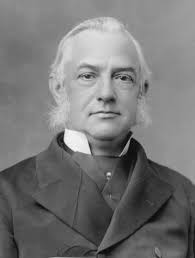 ماکس مولر
ماکس وبر
وبر در خانواده ای به دنیا آمد که پدر خانواده حقوق دان و مادر زنی بسیار با فرهنگ و مذهبی بود. زندگی نامه نویسان در شرح زندگی وبر آورده اند که در سال 1883 میلادی در دانشکده حقوق ثبت نام کرد. به علاوه به طور همزمان به تحصیل در تاریخ، اقتصاد، فلسفه و الهیات از طرف دیگر در سراسر زندگی علمی او سایه افکنده است. ص 144
فضای علمی که منجر به تغییر حوزه ی جامعه شناسی از اصالت الجمعی دورکیمی به تفهمی وبری گردید. حول دو مفهوم کلیدی یعنی جامعه و فرد متمرکز است. ص 145
اهمیت فرد در دستگاه تحلیلی وبر موجود طرح موضوع هایی مانند ارجاع به ارزش ها، نمونه ی آرمانی و بی نظری ارزش شناختی شد. ص 145
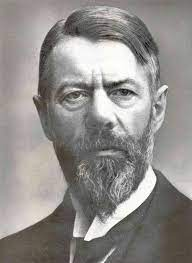 ماکس وبر
از مفاهیم دیگر در روش شناسی وبر مفهوم تیپ ایده آل است. زمینه و علت طرح نوع ایده آل در روش شناسی وبر از ان جا ناشی می شود که به زعم او کلمات واژگان و یا مفاهیمی که در حوزه  علوم طبیعی  به کار می رود دارای معنای  صریح و روشن اند و به عبارت دیگر واژگان به کار گرفته شده دقت معنایی لازم را دارند به طوری که از یک واژه معی متفاوت فهمیده نمی شود. ص 148
بی نظری ارزش شناختی آخرین مطالب روش شناسی وبر است، در این مورد توصیه هایی می کند که بیشتر به سخنان یک معلم اخلاق می ماند. به طور کلی وبر معتقد است باید بین عقاید شخصی و یافته های علمی تمایز قایل ش و عقاید شخصی را در امور تحقیقی و آموزشی دخالت نداد. ص 149
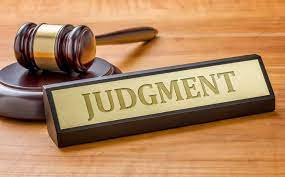 ماکس وبر
در جامعه شناسی وبر که مشهور و معروف به جامعه شناسی تفهمی است نیز فرد نقش پایه را بر عهده دارد. ص 150
تنها تفسیری که درباره نظام سرمایه داری و سرانجام آن در زمان وبر وجود داشت تفسیری بود که مارکس مطرح کرده بود...ماکس وبر از منظری متفاوت به موضوع نگریسته است تا تحول نظام سرمایه داری را با تکیه بر عنصری تحلیل کند که مارکس آن را به هیچ انگاشته بود. ص 151
نکته  جالب این بود که در قرون نوزدهم و در زمان کنت، او از کلمه فرد استفاده نکرد، بلکه واژه طبیعت بشر را به کار برد. مفهوم فرد با ظهور دورکیم وارد جامعه شناسی شد. فردی که دورکیم تعریف کرد، حتی هویتی کنتی را نیز نداشت. فرد هرچه داشت بازتاب واقعیت اجتماعی بود. در جامعه شناسی وبر، فضا کاملا تغییر کرد و فرد اتم جامعه شناخته شد. ص154
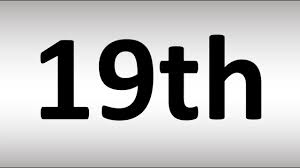